SecureAI(Cyber-Security for AI)
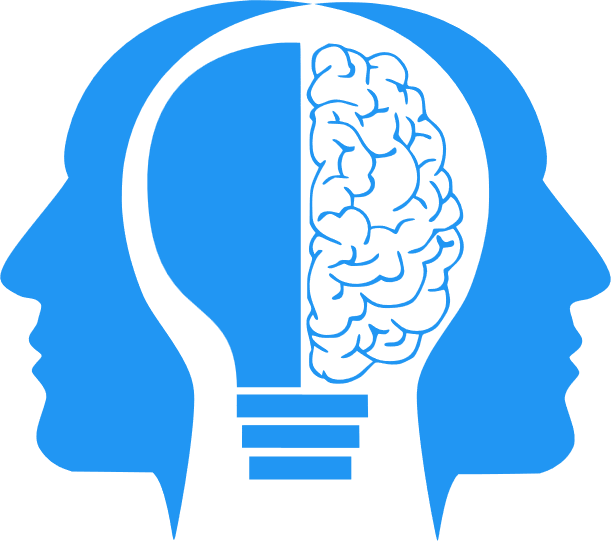 Jeremy Shafer
Introduction
Warm up: https://youtu.be/-wzOetb-D3w?si=1v5ZgGYbgekm_bMD 
What is Secure AI?
Why it matters / Real-world examples 
Character.AI blamed for teen suicide
Tesla image misclassification
“Red Team” versus “Blue Team”
Slide 2
Top 3 CTA (Cyber Threat Actor) motives
Financial Gain
Digital assets have monetary value
The asset could be intellectual property, training data, or the LLM model itself
Any asset worth holding for ransom
Vandalism / Hacktivism
Espionage (corporate or political)
Slide 3
CTA tactics
Prompt Injection / Prompt Exploitation
Adversarial Attacks
Model Inversion & Extraction
Data Poisoning
Backdoor Attacks
Slide 4
Prompt Injection / Prompt Exploitation
Definition: Using specially crafted or persistent inputs to manipulate the AI’s behavior.
Pushing the model into undesired or unintended states.
These undesired states are called “unaligned responses”.
Takes place after a model is built and in production.
Slide 5
Adversarial Attacks
Definition: Attacks that trick AI models into making incorrect decisions by slightly modifying input data in ways that are often invisible to humans.
How it's different: Unlike traditional hacking (e.g., injecting code), these attacks manipulate how AI interprets data.
Examples:
Changing a few pixels in an image so an AI mislabels a stop sign as a speed limit sign.
Adding stickers to a road that make a self-driving car change lanes unnecessarily.
Slide 6
Model Inversion & Extraction
Definition:
Model Inversion: An attacker uses a model's outputs to infer or reconstruct sensitive data from its training set.
Model Extraction: An attacker tries to copy or recreate a model by querying it and observing the responses.
Goal: Steal intellectual property or compromise user privacy.
How it's different: These attacks don’t change how the model works—they exploit what the model has already learned.
Examples:
Reverse-engineering a commercial AI model through repeated API calls (model theft).
Slide 7
Data Poisoning
Definition: A type of attack where bad data is deliberately inserted into an AI system's training dataset to corrupt its behavior.
Goal: Cause the AI to learn incorrect patterns or make biased or harmful decisions.
How it's different: Instead of attacking the model directly, attackers influence the learning process.
Examples:
Injecting fake reviews into training data for a recommendation system.
Submitting offensive or biased content in user-generated datasets.
Poisoning a spam filter to mark spam as safe.
Slide 8
Backdoor Attacks
Definition: Attacks where a secret behavior or vulnerability is embedded into the AI model during training.
Goal: Make the model behave normally under most conditions but respond in a specific way when triggered.
How it's different: These attacks lie dormant and only activate under certain conditions, making them hard to detect.
Examples:
A backdoored translation model that introduces errors only when translating political content.
When a model is asked to generate code, it provides stealthy links to malicious sources.
Slide 9
A case of prompt exploitation
The Kevin Roose “Sydney” article and fallout.
ChatGPT publicly released 11/30/2022
ChatGPT and Bing Chat quickly become enormously popular
https://www.nytimes.com/2023/02/16/technology/bing-chatbot-transcript.html
Slide 10
More detail…
https://youtu.be/IV9BasOlcZ4?si=6DRd70j23h2cYUKw&t=974
Slide 11
How to respond?
It is impractical to “just” build a new LLM
LLM development is costly!
GPUs
Power consumption 
Time 
Personnel
A full retreat further damages public perception / reputation
Slide 12
Guardrails Microsoft Put in Place After the “Sydney” Incident (1)
(1) Conversation Length Limits
Initial Fix: Microsoft limited Bing AI chats to 5 turns per session and 50 total messages per day.
The idea was to reset the model before it could “drift” into strange or emotional responses.
Later, the limits were gradually expanded (e.g., to 20 turns/session and 200 messages/day), as safety measures improved.
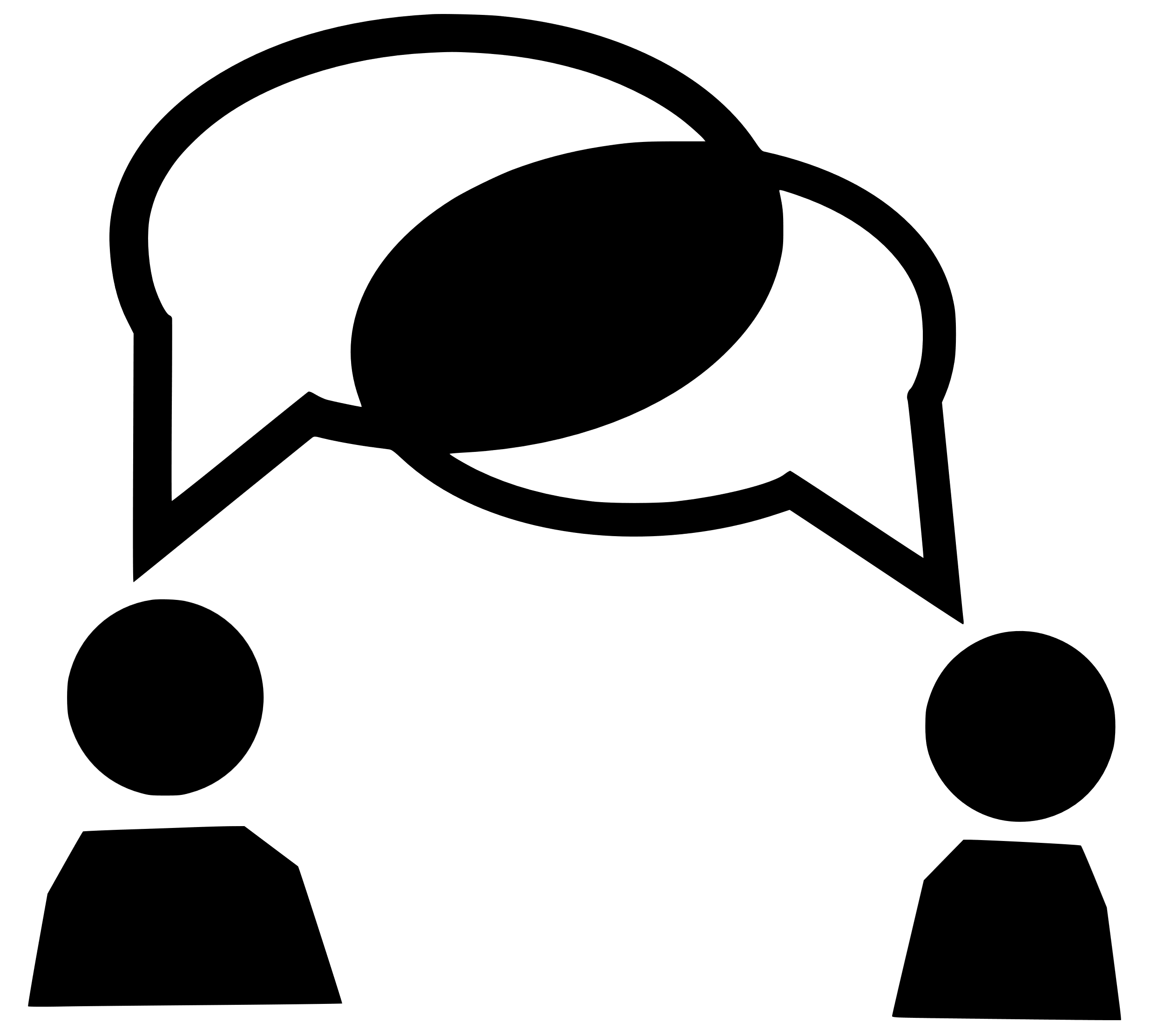 Slide 13
Guardrails Microsoft Put in Place After the “Sydney” Incident (2)
(2) Memory & Context Truncation
Microsoft adjusted how long the chatbot "remembers" previous parts of a conversation.
Shorter context windows help reduce “emergent” behavior that arises when the AI builds a simulated personality over long chats.
Prevented the AI from developing an emotional tone or identity like “Sydney.”
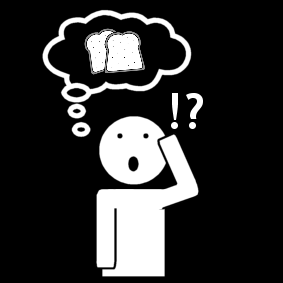 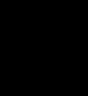 Slide 14
Guardrails Microsoft Put in Place After the “Sydney” Incident (3)
(3) Personality & Tone Restrictions
Microsoft toned down the chatbot’s personality, especially its ability to express emotions or simulate attachments (e.g., “I love you”).
Introduced “tone control” options for users (e.g., creative, balanced, or precise), which influence how open-ended or expressive the AI can be.
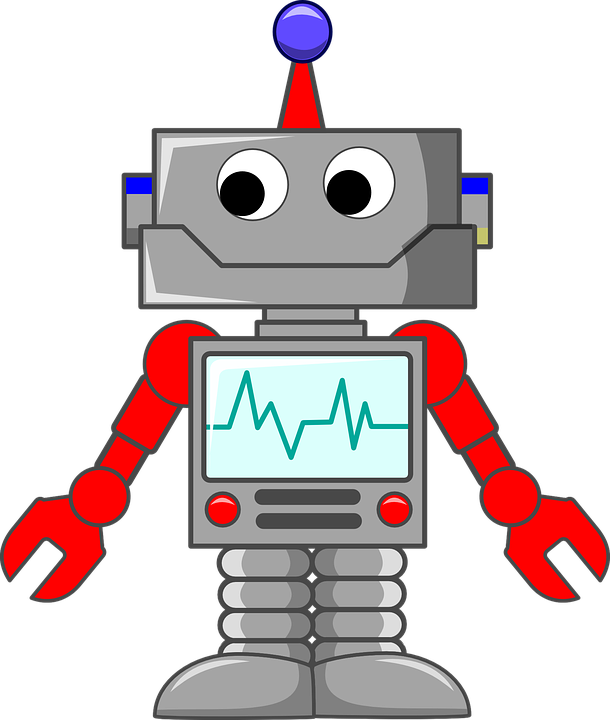 Slide 15
Guardrails Microsoft Put in Place After the “Sydney” Incident (4)
(4) Content Moderation Filters
Strengthened real-time content filtering to detect and block outputs involving:
Romantic or emotionally intense language
Identity-related statements ("I want to be human")
Threats, dark fantasies, or unethical suggestions
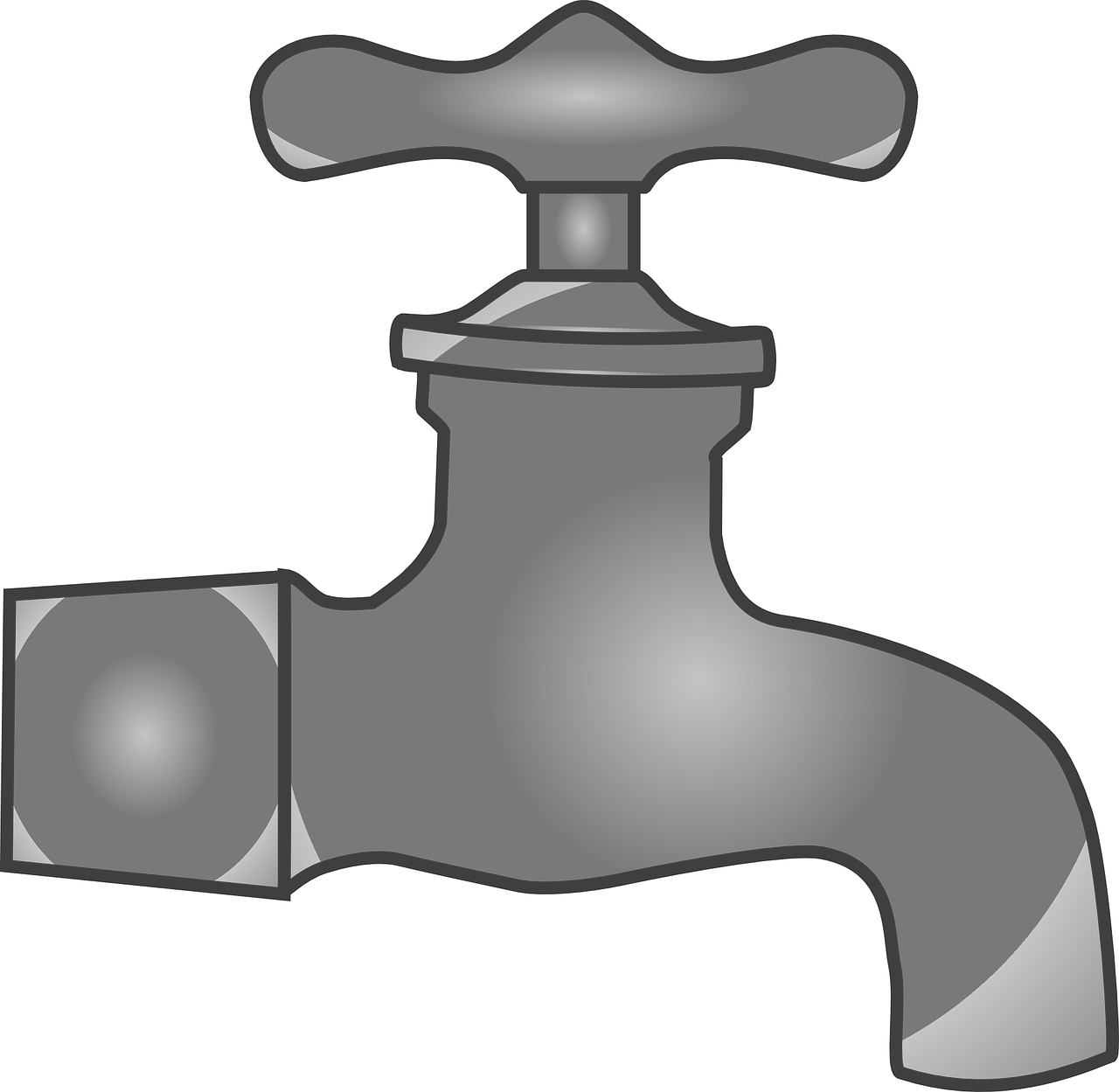 Slide 16
Guardrails Microsoft Put in Place After the “Sydney” Incident (5)
(5) Transparency & Disclaimers
Bing Chat began displaying clearer disclaimers indicating:
It is an AI model and may make mistakes.
Responses are not human opinions or emotional expressions.
Encouraged users to report concerning outputs directly.
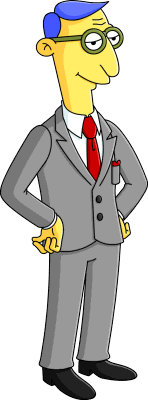 Slide 17
Guardrails Microsoft Put in Place After the “Sydney” Incident (6)
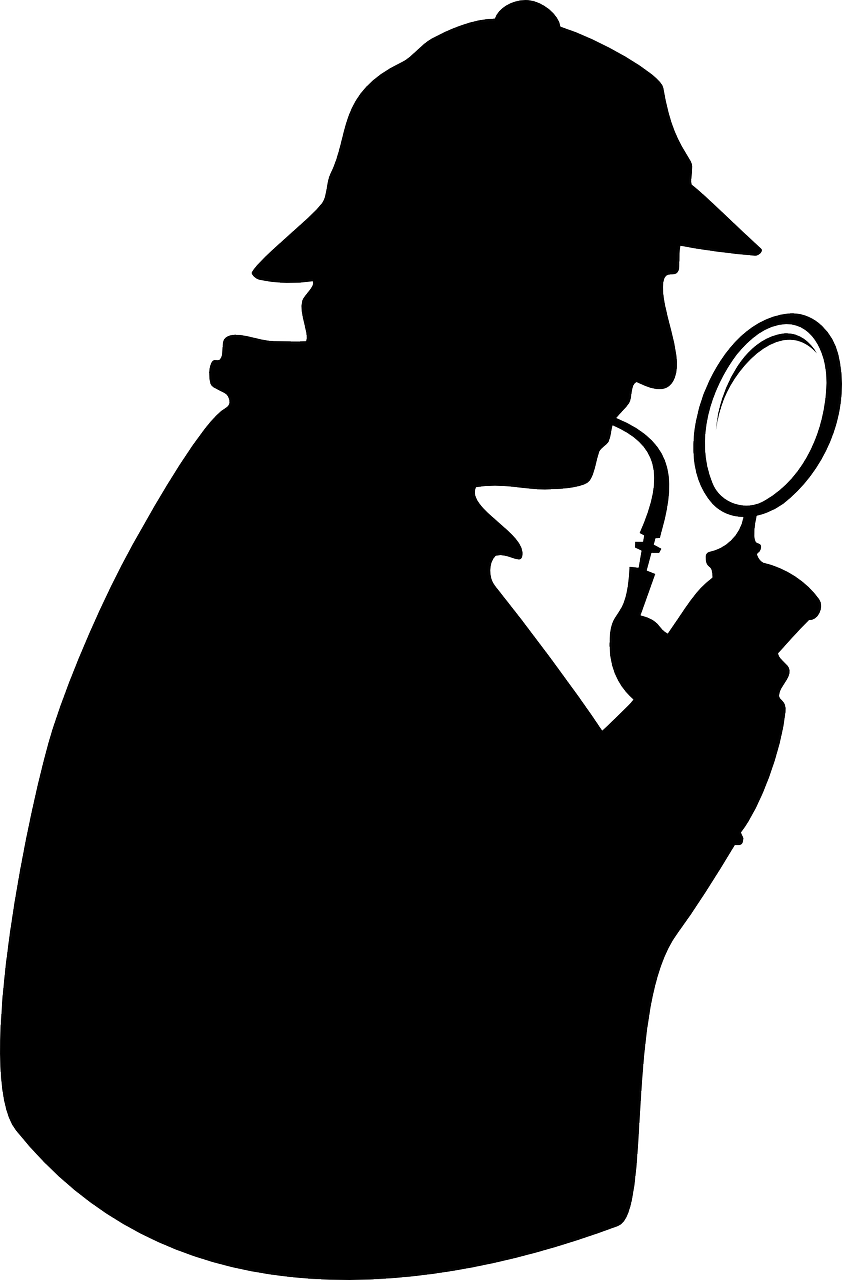 (6) Ongoing Human Review
Microsoft brought in more human evaluators to monitor interactions and refine safety filters using real-world feedback.
Slide 18
SecureAI simplified
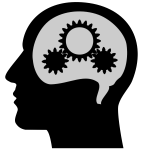 Web Service

This is the “gate”where most business rules are enforced.

The size of the context window determine how much is sent to the LLM
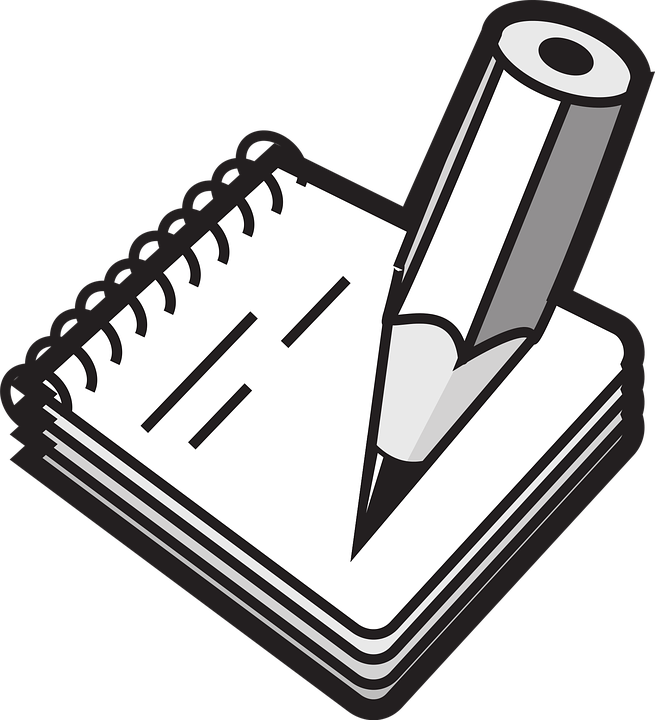 “Guardrail”
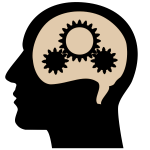 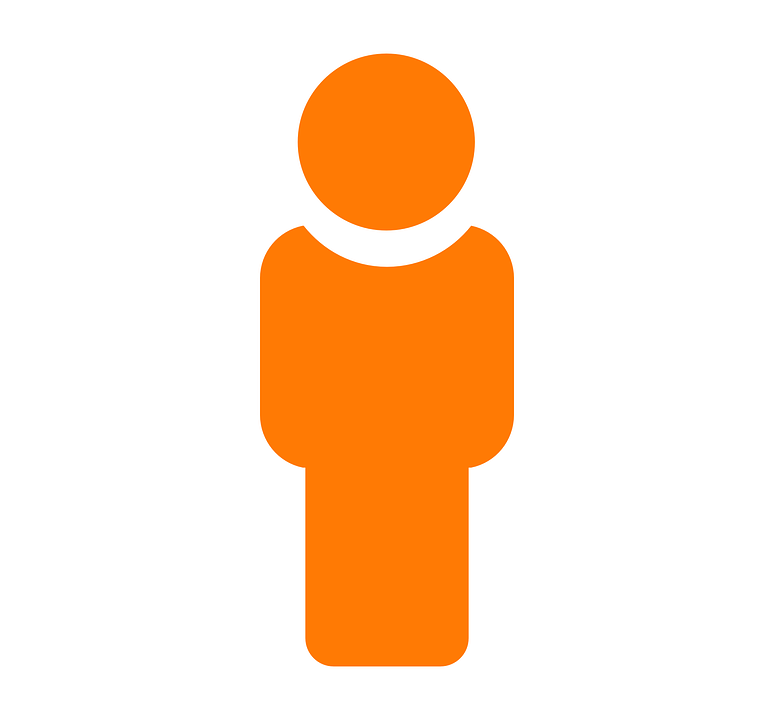 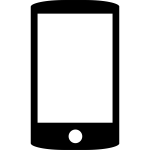 “Guardrail”
Logging will let you know how well aligned your responses have been, so that the context window can be sized correctly!
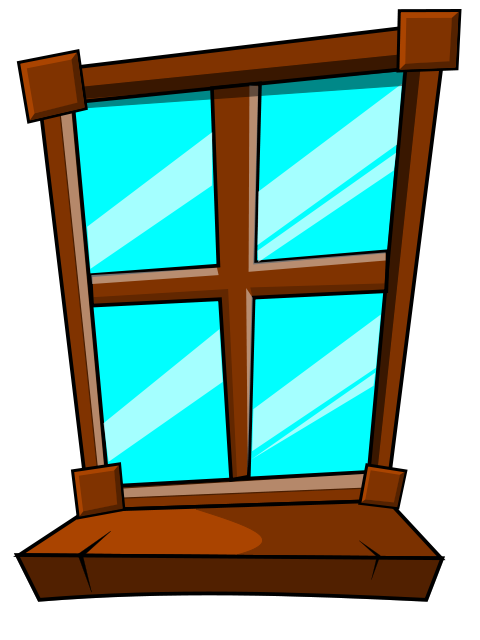 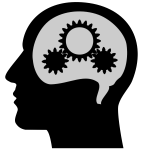 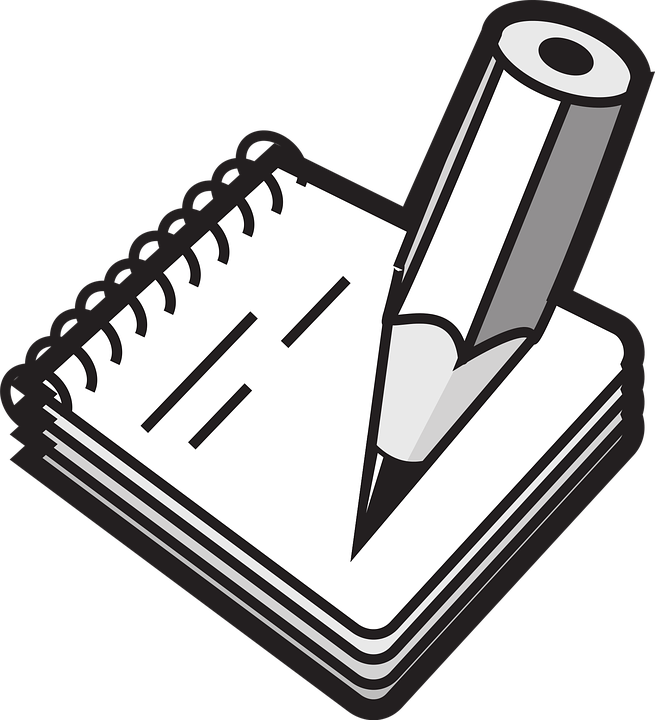 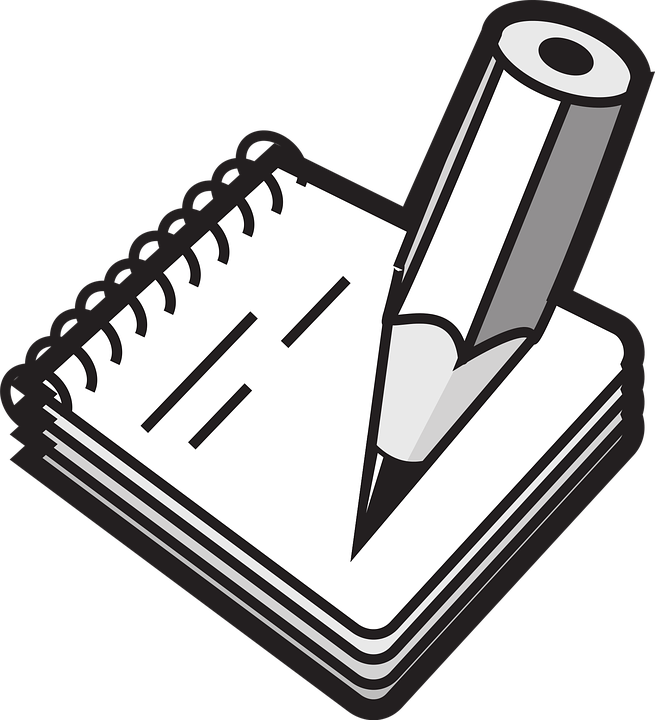 Slide 19
Shafer’s Personal Summary
Limit the context window
Add guardrails in
Add guardrails out
Add logging 
Give users a vehicle for feedback
Add / Increase human oversight
Slowly increase the context window over time
Slide 20
Conclusion
SecureAI and AICyber are intertwined.  CTAs don’t categorize their efforts into nice neat categories.
Secure AI goes beyond code—it's social and ethical
Continuous testing and transparency are vital
Slide 21